Behaviour Change Science and Debriefing
Orla O’Doherty, Education Fellow, UCLPartners
1 December 2022
Outline
What and why
Over to you
Theory of behaviour change
Putting it into practice
Next steps
What and why
What is a behaviour change science approach to debriefing?
It is…
Supporting clinicians to implement their learning
Person-centred
Evidence-based
Complimentary
It is not…
Telling clinicians how to behave
Why behaviour change matters
Over to you…
Tell me about some of the challenges you face in supporting clinicians to change their practice
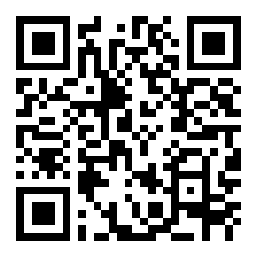 Scan the QR code 

OR

Go to Slido.com and enter the code 3724215
Theory of Behaviour Change
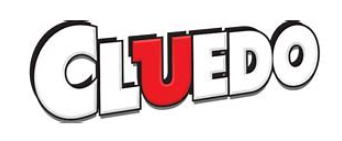 WHO DOH?
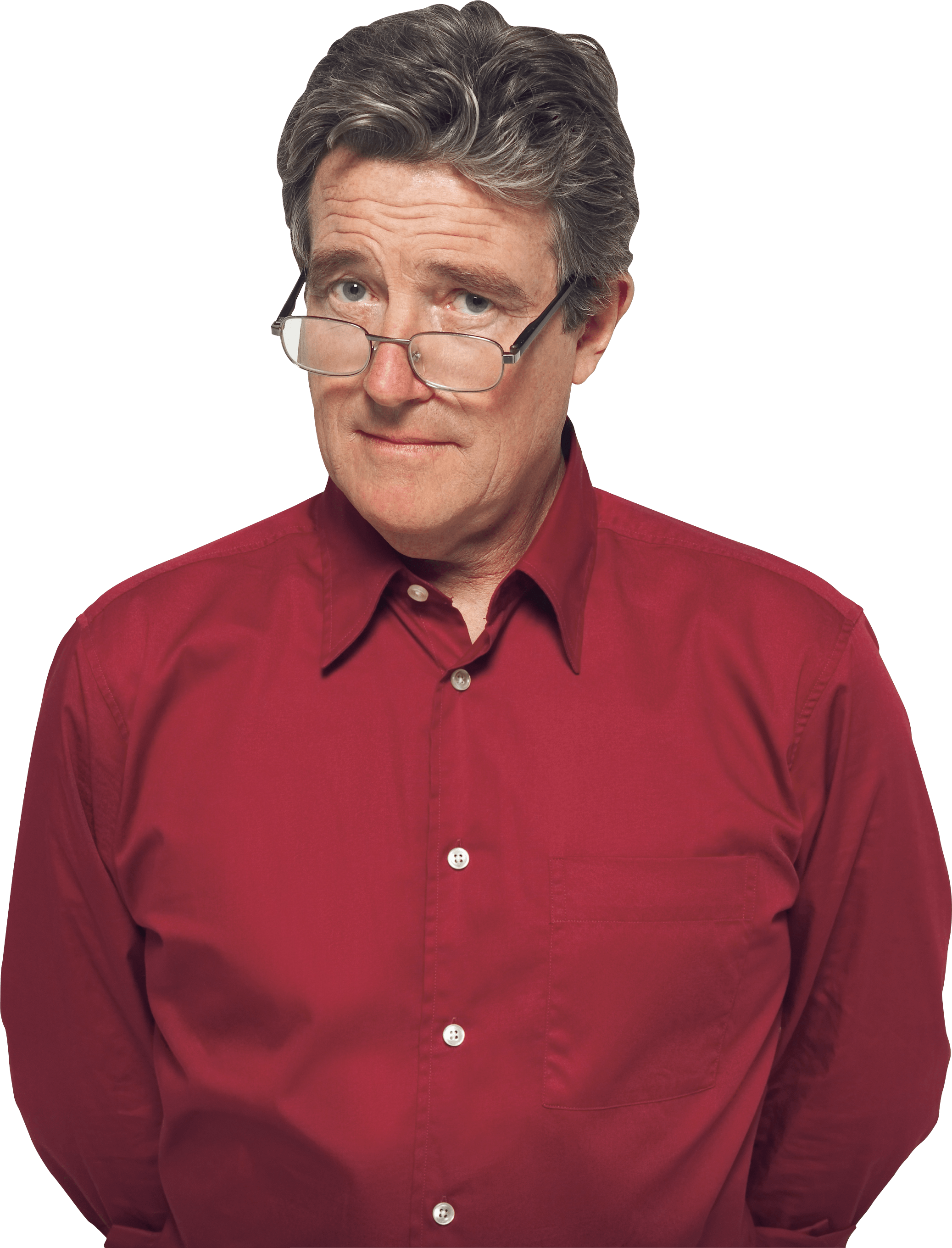 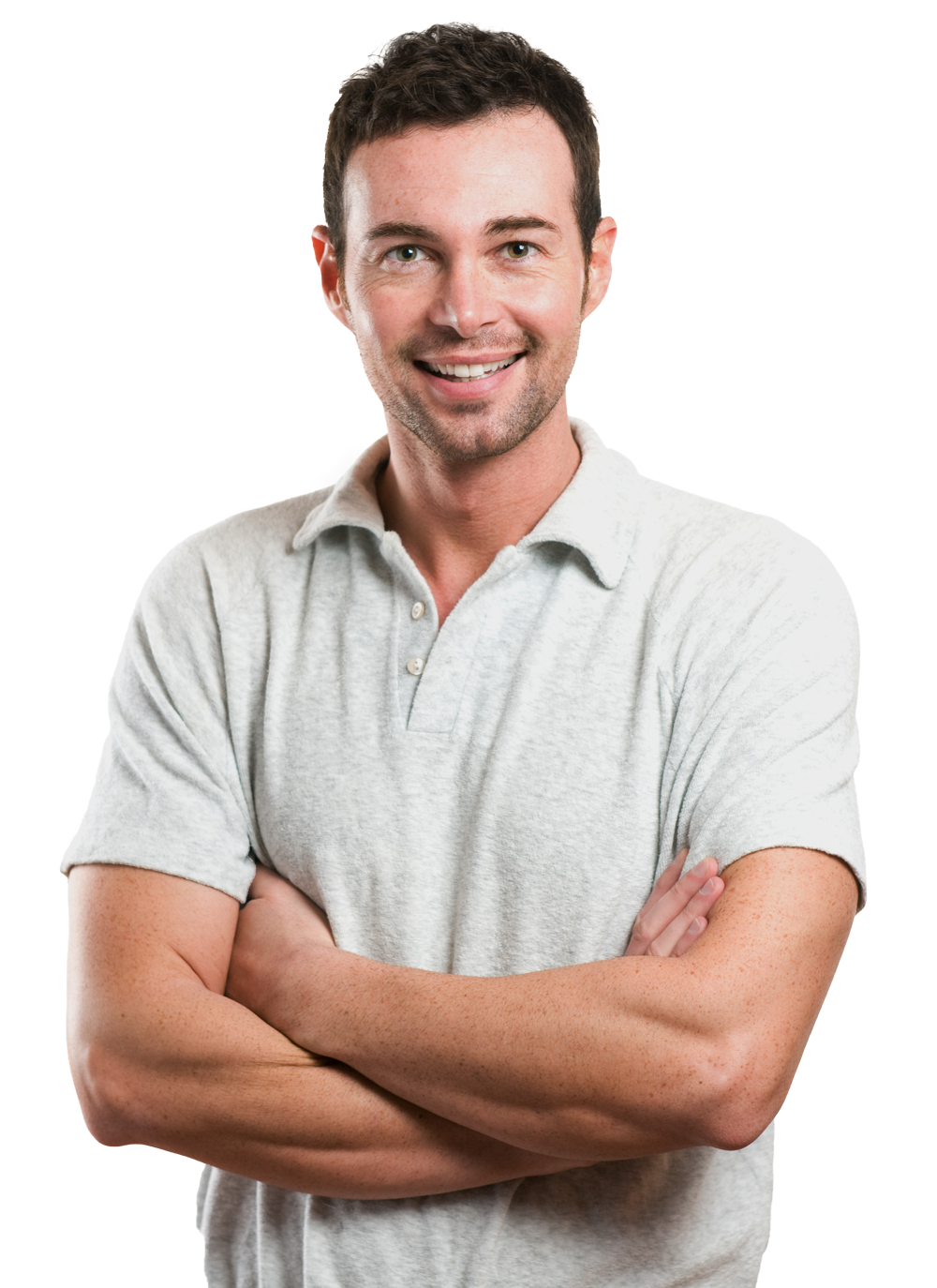 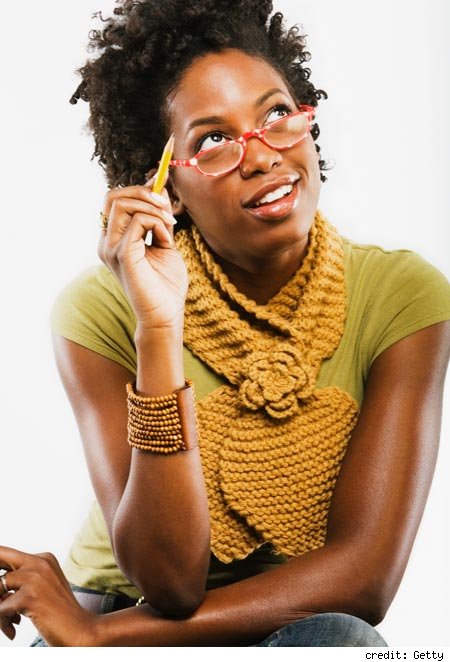 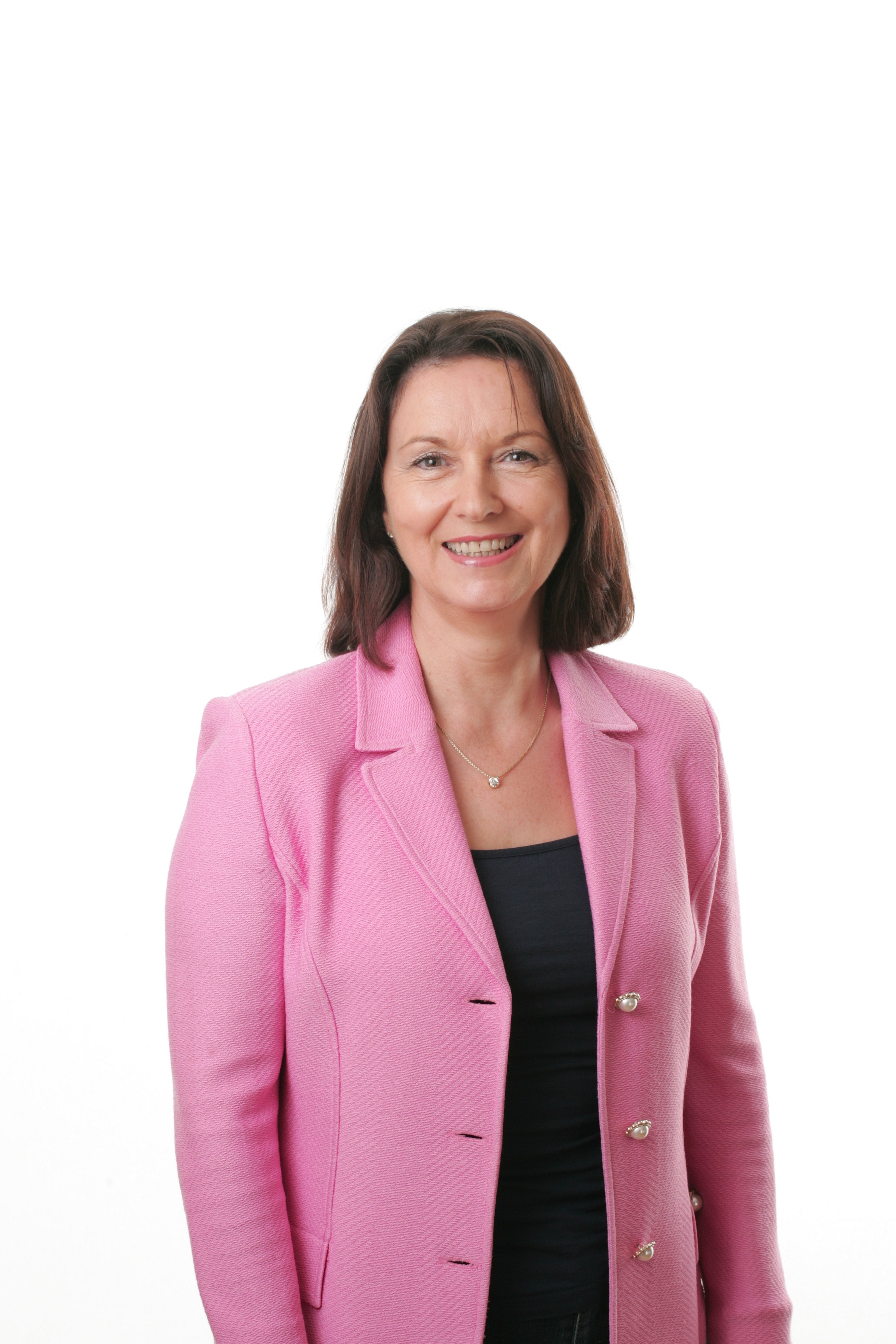 Dan (victim)
Luke (son)
Rachel (business partner)
Jan (ex-wife)
WHO DOH?
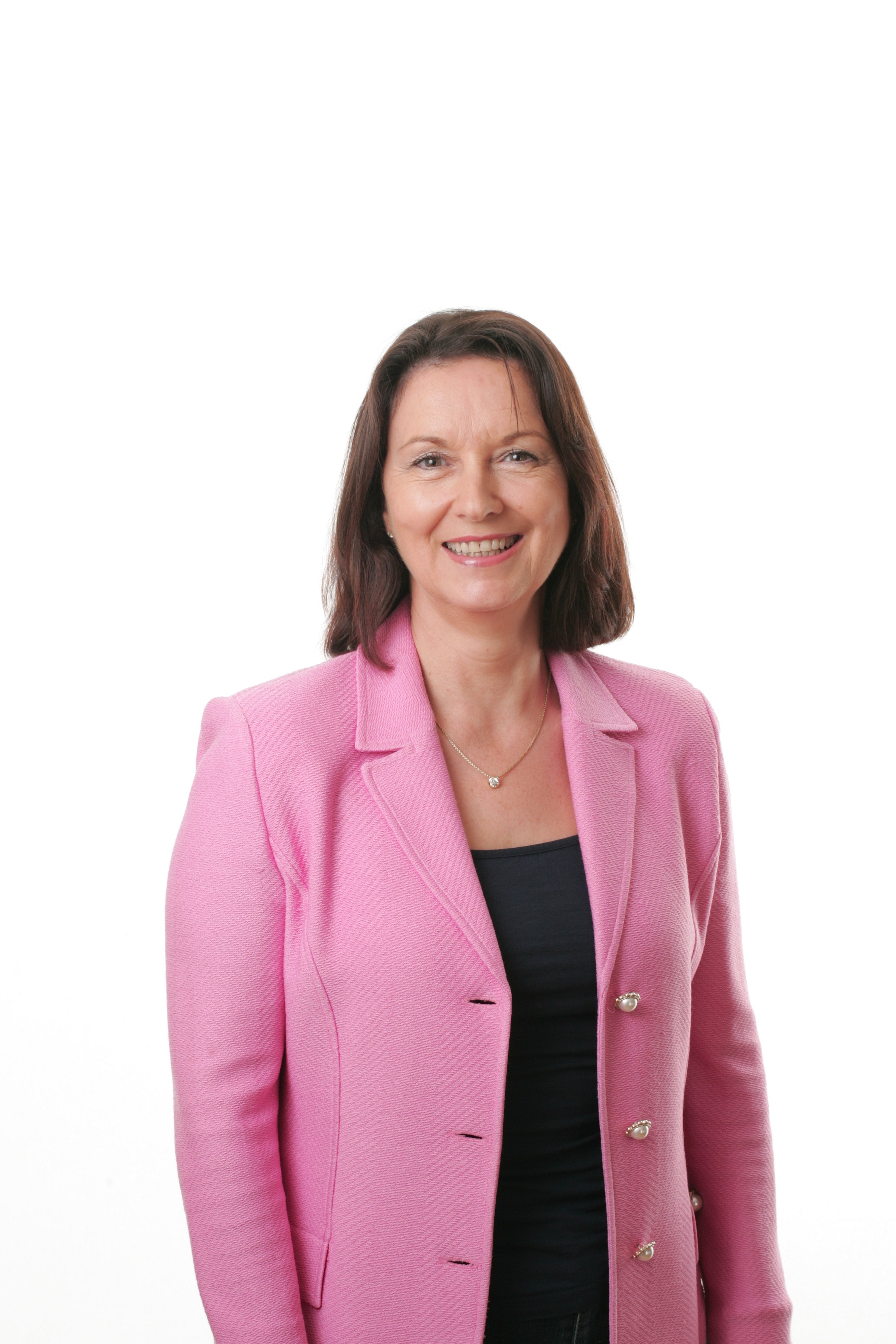 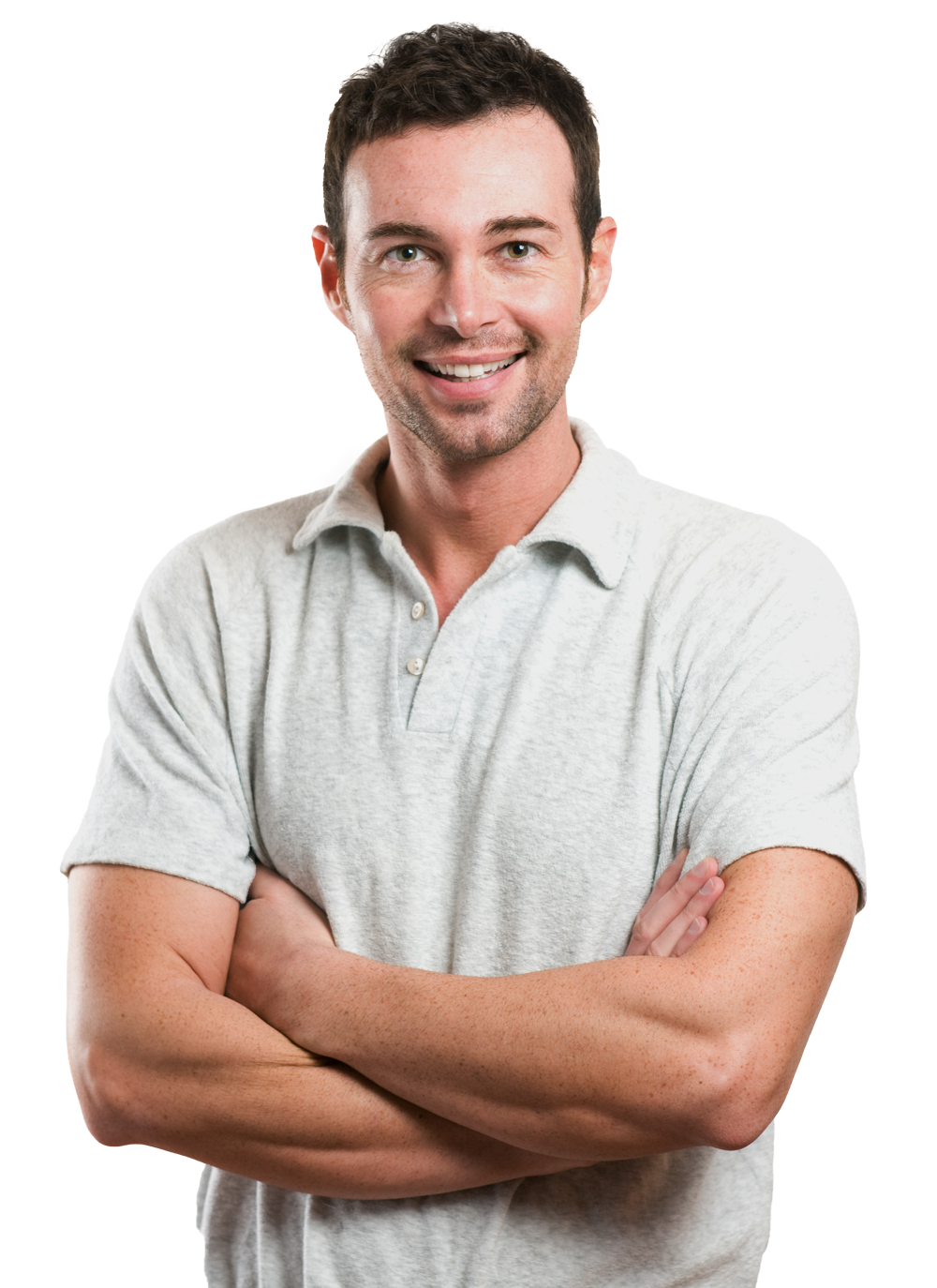 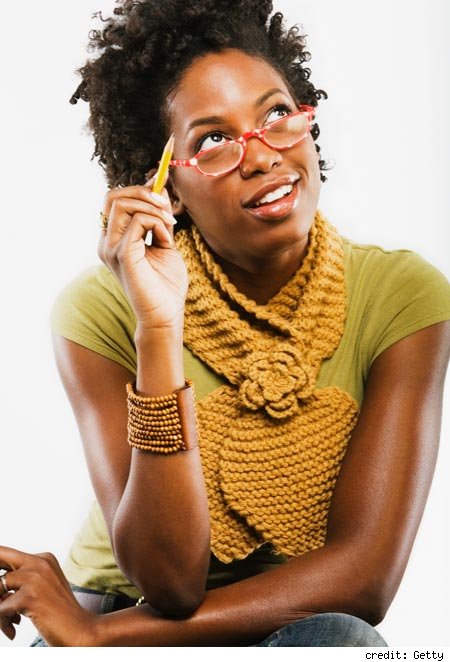 Jan
Luke
Rachel
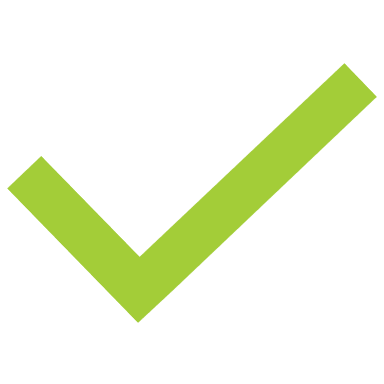 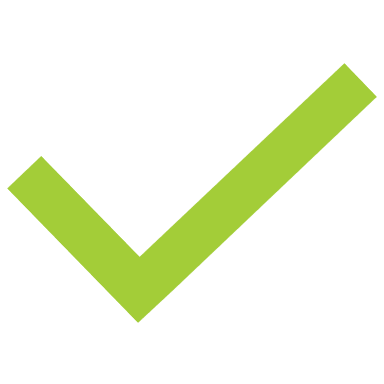 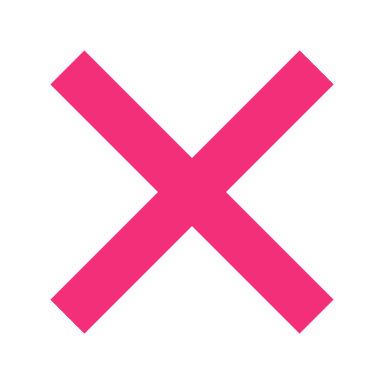 MEANS
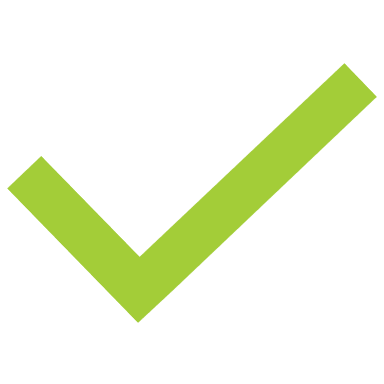 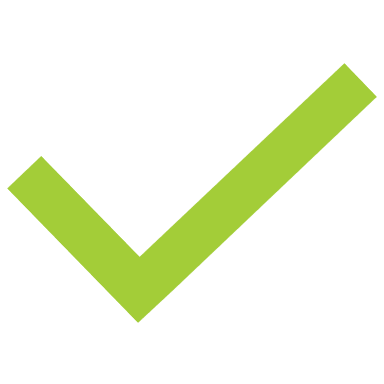 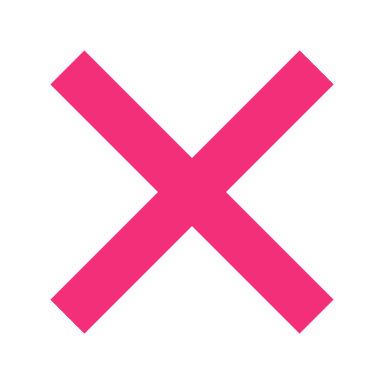 MOTIVE
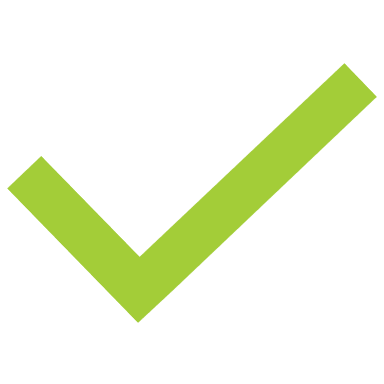 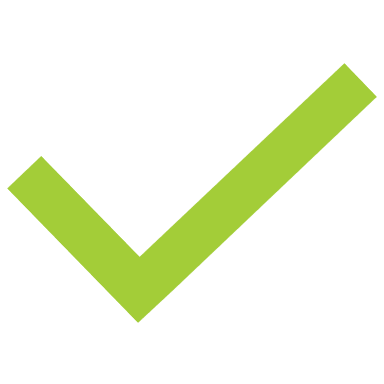 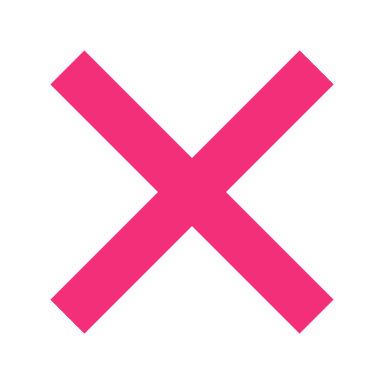 OPPORTUNITY
What is the Theory of Behaviour Change?
83 Theories of Behaviour Change
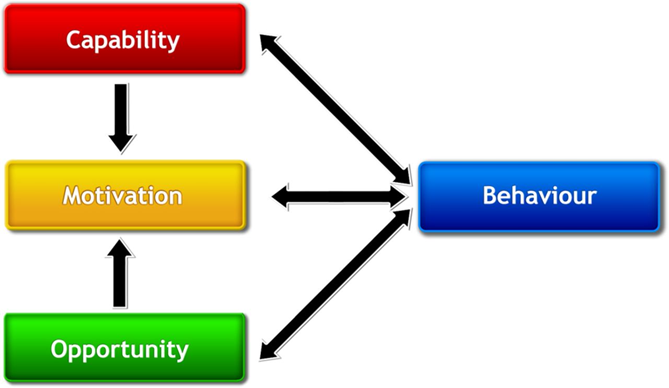 Means
Michie, Van Stralen, & West (2011) Reproduced with permission
COM-B in detail
memory, attention and    decision processes
social learning/imitation
knowledge	
skill 	
behavioural regulation
subjective norms
attitude toward behaviour 
motivation
self-image
feedback processes 
emotion
general attitudes/beliefs        
goals
perceived suscept/vulnerab
social/professional role and identity 	
intention
beliefs about capabilities 
optimism
beliefs about consequences   
values
reinforcement
needs
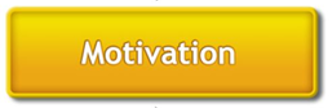 -    environmental context and resources 
social influences
behavioural cueing
norms
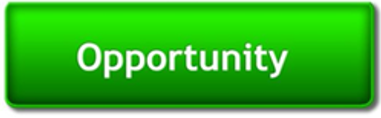 Putting it into Practice
Common barriers to behaviour change for health professionals
memory, attention and    decision processes
social learning/imitation
knowledge	
skill 	
behavioural regulation
subjective norms
attitude toward behaviour 
motivation
self-image
feedback processes 
emotion
general attitudes/beliefs        
goals
perceived suscept/vulnerab
social/professional role and identity 	
intention
beliefs about capabilities 
optimism
beliefs about consequences   
values
reinforcement
needs
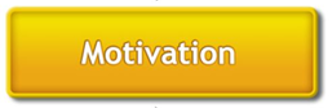 -    environmental context and resources 
social influences
behavioural cueing
norms
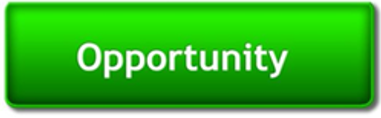 Supporting health professional behaviour change
BE CURIOUS

BE COLLABORATIVE

BE RESPECTFUL

BE ENCOURAGING
I’m an expert on working in healthcare
I’m an expert on training healthcare professionals
Supporting health professional behaviour change
You mentioned…

Do you mind if I ask…
Supporting health professional behaviour change
Aim to understand their perspective

Avoid judging or jumping ahead
Supporting health professional behaviour change
How have you…?

Do you usually…?
  
Do you mind if I ask…?
Supporting health professional behaviour change
It sounds like…


You’ve struggled to…
Supporting health professional behaviour change
So you’re saying that…

Just to summarise…
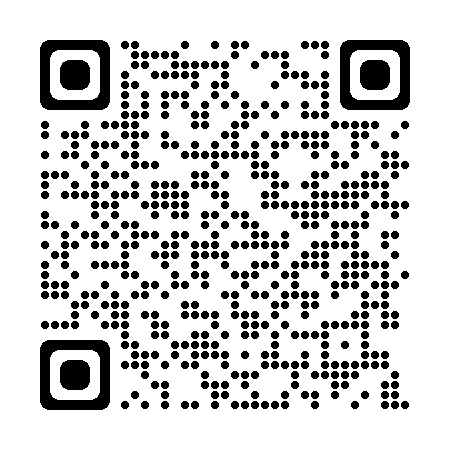 Theory and Techniques Tool
https://theoryandtechniquetool.humanbehaviourchange.org/tool
Theory and Techniques Tool
BARRIERS / ENABLERS
BEHAVIOUR CHANGE TECHNIQUES
Theory and Techniques Tool
BARRIERS / ENABLERS
BEHAVIOUR CHANGE TECHNIQUES
Theory and Techniques Tool
BARRIERS / ENABLERS
BEHAVIOUR CHANGE TECHNIQUES
Theory and Techniques Tool
BARRIERS / ENABLERS
BEHAVIOUR CHANGE TECHNIQUES
Theory and Techniques Tool
BARRIERS / ENABLERS
BEHAVIOUR CHANGE TECHNIQUES
Supporting health professional behaviour change
We have some resources to help with that – can I share them with you?
Supporting health professional behaviour change
What one thing will you do to…?

How can you…?
Next steps…
What one thing will you do…?
Consider the challenge(s) you face 
Set a SMART goal 
Map your challenge(s) to a barrier/enabler (MoA) on the Theory and Techniques Tool 
Use the Theory and Techniques Tool to generate possible behaviour change techniques (BCTs) to address your challenge
Make a plan for when, where, how and with whom you will have a go
Orla O’Doherty
orla.o’doherty@uclparners.com
Additional Slides
What if we could simplify the theory of behaviour change?
https://www.youtube.com/watch?v=AE4xIkC1nvo&t=3s
What is the Theory of Behaviour Change?
‘’Tim’s not a big fella, there were knives in the flat’’
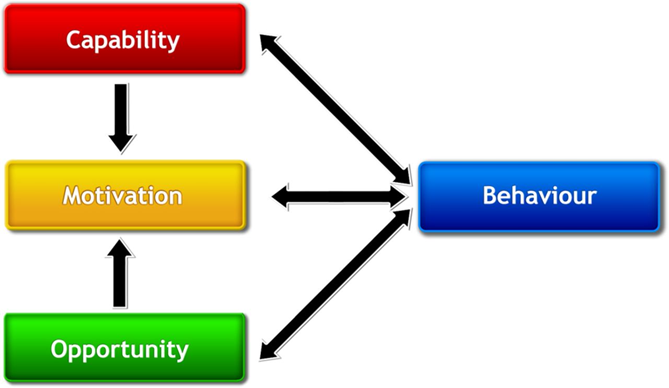 ‘’You believed he was having an affair with your wife’’
‘’You were there’’
Michie, Van Stralen, & West (2011) Reproduced with permission
[Speaker Notes: COM-B – a unifying theory of behaviour change

Capability: Knowledge; Skill; Memory, attention and decision processes; Behavioural regulation; Social learning/imitation; 
Motivation: Social/Professional role and identity; Beliefs about capabilities; Optimism; Beliefs about consequences; Reinforcement; Intention; Goals; Emotion; Subjective norms; Attitude towards the behaviour; Motivation; Self-image; Needs; Values; Feedback processes; General attitudes/beliefs; Perceived susceptibility/vulnerability
Opportunity: Environmental context and resources; Social influences; Norms; Behavioural cueing

Changing behaviour requires changing one or more of three underpinning elements, either directly or indirectly]
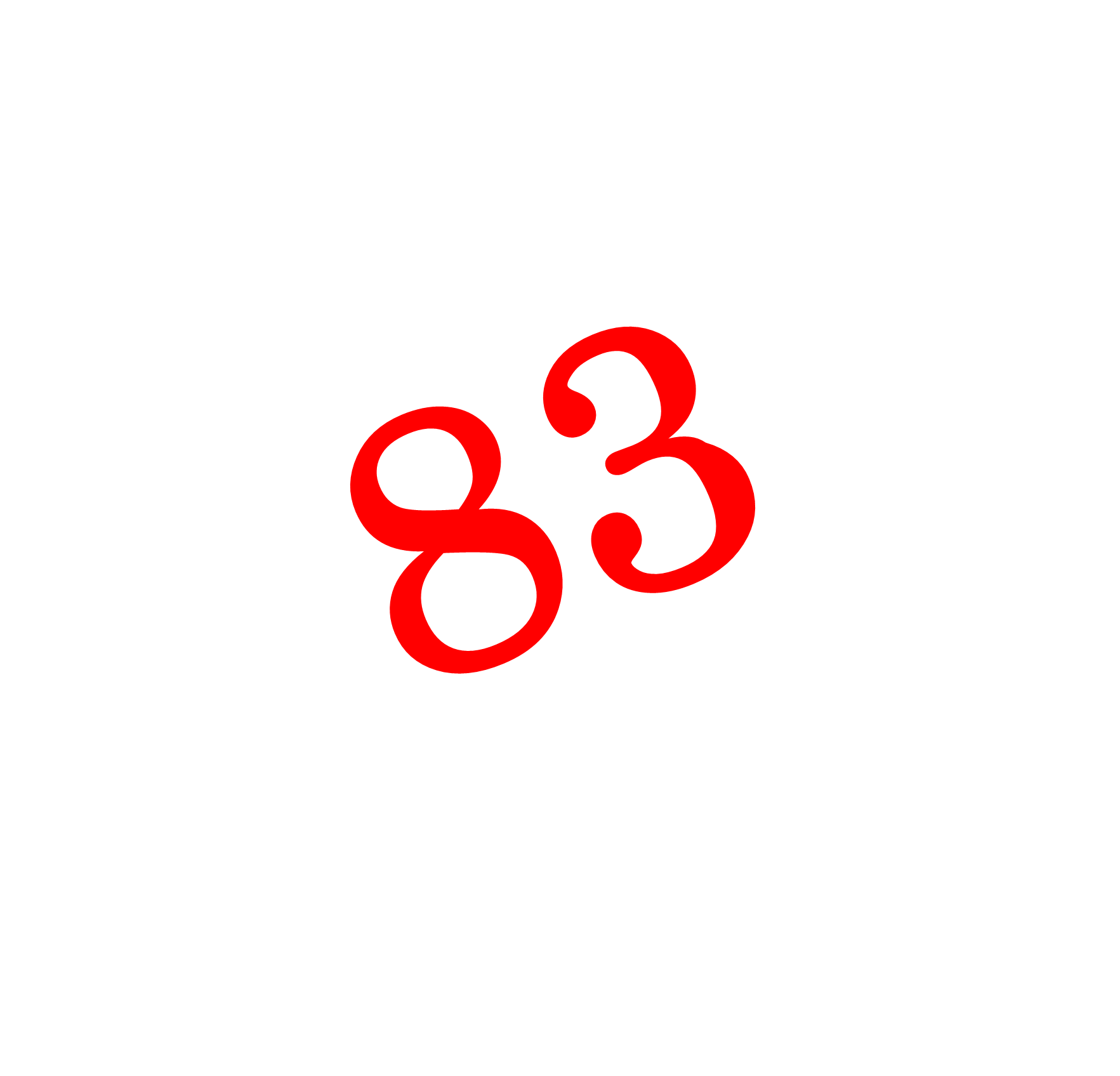 What is the Theory of Behaviour Change?
[Speaker Notes: Behaviourism: identifies the influence of environmental factors on how we learn behaviours. Classical conditioning, for example, describes learning of involuntary behaviours by association with environmental stimuli. Operant Learning Theory (OLT) proposes that we learn behaviours through the consequences of our actions and identifies reinforcement (positive and negative) and punishment (positive and negative) as key constructs. These theories fail to account for the social influences of behaviour.

Social Cognition: Social cognition theories target cognitive variables which are arguably more amenable to change than socio-environmental factors. They can be classified as: motivational, multi-stage or behavioural enaction. 

Motivational theories such as Social Cognitive Theory (SCT) (Bandura, 1986) and the Theory of Planned Behaviour (TPB) (Ajzen, 1991) are composed of variable, but overlapping constructs, commonly including some measure of perceived control and intention, assuming rational appraisal of expectancy and value. Lack of experimental evidence, considerable construct overlap, and evidence of human irrationality (Ariely, 2008) and an intention-behaviour gap (Sniehotta, Scholz, & Schwarzer, 2005), call their comprehensiveness into question.

Multi-stage models address the entire change process. The Transtheoretical Model (TTM) (Prochaska, & DiClemente, 1982), for example, identifies constructs including decisional balance and self-efficacy, influencing sequential movement through stages of change, proposing that interventions should be tailored to individuals’ stage.

The intention-behaviour gap represents a need for volitional, post-motivational, self-regulatory constructs (Rhodes, & de Bruijn, 2013). Behavioural enaction models acknowledge impulse control to explain why some with strong intentions fail where others succeed. Gollwitzer’s (1993) Implementation Intentions for example, aims to close this gap using simple interventions such as planning where and when behaviour will occur (Orbell, Hodgkins, & Sheeran, 1997). This approach triggered a paradigm shift towards theories of self-regulation.

Self-Regulation: Described as ‘’efforts undertaken…to alter one’s behaviour’’ (Sniehotta, Scholz, Schwarzer, et al., 2005, p.146), conscious, deliberate and goal directed techniques such as action planning and self-monitoring are employed to mitigate behavioural barriers.

Lab studies of ego-depletion tasks suggest that self-control is resource-dependent (Baumeister, Bratslavsky, & Muraven, 1998; Sripada, Kessler, & Jonides, 2014) indicating that self-regulation is amenable to training but is a limited resource, creating ethical implications given society’s inherent inequities. 

Biases and Heuristics: Nudge

Dual Processing: They explain behaviour in terms of propositional and unconscious reasoning, driven by responses to internal and socio-environmental cues, and their mediating factors (Houlihan, 2018). Consequently, they have greater potential to address inter-individual variability by affording a degree of tailoring (e.g. Troelstra, Kunst, & Harting, 2019). PRIME theory (West, & Brown, 2013), for example, identifies five subsystems: plans; responses; impulses; motives; and evaluations. By accounting for associative learning, imitation learning, and reflective processes, it represents a theoretically integrated understanding of motivation. It has generated new insights such as the influence of the immediate environment in the absence of salient plans, for example. This is contrary to other motivational theories which hold self-efficacy, for instance, as more trait-like, and stage theories in which planning is essential for behaviour change. These propositions are supported by studies of smoking cessation which show that strength of urge to smoke better predicts successful quitting than consumption scales (Fidler, Shahab, & West, 2011) and that plans alone do not predict all quit attempts (Kotz, Brown, & West, 2013).]
How to support healthcare professional behaviour change
I’m an expert on working in healthcare
I’m an expert on training healthcare professionals
How to support healthcare professional behaviour change
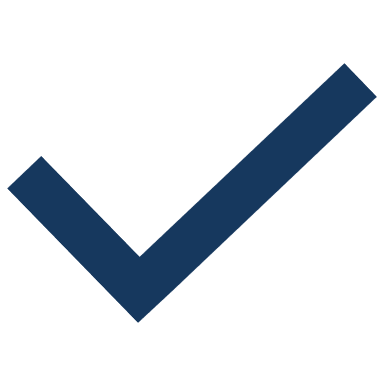 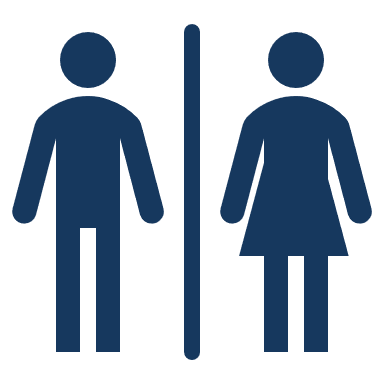 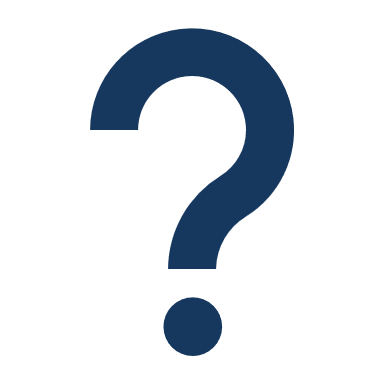 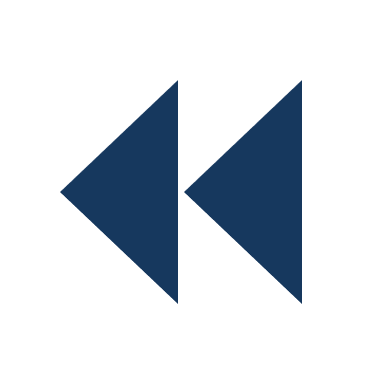 1. Be Curious
Tell me…
How does that…
What gets in the way of…
When do you find…
Tell me…